内部招标
2018/11/29
吴明桦
生词复习
https://quizlet.com/_5omn45
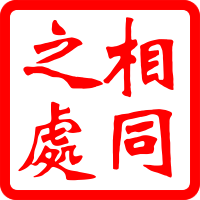 清晰-清楚
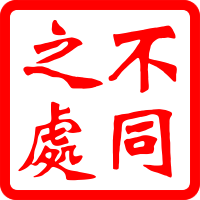 清晰-清楚
清晰-清楚
这里写的A清清楚楚/B清清晰晰的，你不用再说了。
文章的内容我已经完全（         ）了。
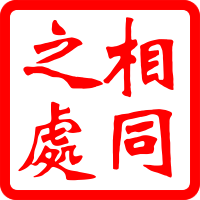 争斗-斗争
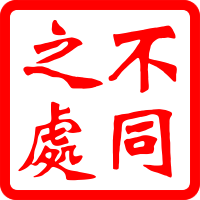 争斗-斗争
她与癌症（        ）了一辈子，但最后还是失败了。
同学们都在为自己的梦想而（        ） 。
你们两个不要再（        ） 下去了，打来打去多不好看。
生词
快活
解释
高兴。



例句：
1. 我多想变成一只鸟，在天空快活地飞翔。
出（点）血
解释
v. 比喻拿出钱或拿出东西。
这么着
解释
代词  指示动作或情况，这样。
承包
解释
v. 接受工程、订货或其他生产经营活动并负责完成。


例句:
1.他们承包荒凉的山地种树造林。
合算
解释
a.  所费的人力物力较少而收效较大。 


例句:
1. 买大包装更合算，因为大包装总是便宜一些。
赚
解释
v. 获得利润。
小金库
解释
n. 指家庭成员中个人私自保存和支配的钱财。
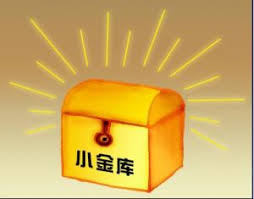 管不着
解释
v.  不能过问某事，没有资格或权力指责或制止某事。


例句:
1. 他答应你的东西我才管不着呢！
开价
解释
v.  说出价格；要价。
慎重
解释
a.   谨慎认真。


例句:
1. 他应该慎重计算，保证每一批货都能获利。
黑
解释
a.  坏；狠毒。
乐意
解释
v.  愿意。


例句:
1. 我可不乐意这么早起床。
可惜
解释
Adv. 令人惋惜。（可惜-惋惜）


例句:
我很想买这件衣服，但可惜我的钱花完了。
可惜凯文今天要加班，不能跟我们一起去看电影。
自个儿
解释
代词   自己。
绝望
解释
v.  希望断绝；毫无希望。（绝望-失望）


例句:
1. 当我想到明天的考试，我感到绝望。
杀（出）
解释
战斗。
比喻突然出现、没想到：杀出一个人、杀出一辆车
匹
解释
量词   用于马。
黑马
解释
n. 比喻实力难测的竞争者或出人意料的优胜者。
见义勇为
解释
成语    看到正义的事情勇敢地去做。

例句:
1.他们见义勇为，帮助邻居灭火。
甭
解释
adv.  不用。
凡事
解释
n.  不论什么事情。


例句:
1. 凡事总往坏处想，那是自寻烦恼。
竞争
解释
为了自己方面的利益而跟别人争胜。


例句：
1. 他们为了奖品而互相竞争。
当仁不让
解释
成语  遇到应该做的事，积极主动地去做，不退让。



例句:
1. 既然大家这么信任我,那我就当仁不让了。
差事
解释
n.   被派遣去做的事情。



例句:
1.我哥哥本来应该要继续干送报的差事，可是他不干了。
降价
解释
v.    降低原来的定价。



。
干脆
解释
直截了当；爽快。
反义词：拖拉。


例句:
1.你就不要考虑了，干脆一点，说“行”还是“不行”，可以吗？
开价
合算
快活
慎重
出（点）血
赚
黑
这么着
小金库
乐意
承包
管不着
差事
匹
凡事
可惜
竞争
黑马
自个儿
降价
干脆
绝望
见义勇为
当仁不让
杀（出）
甭
练一练
本星期买胡萝卜和洋白菜最（        ）。
做完工作喝啤酒，真是（        ）。
请（        ）处理这件事，不然会有很多麻烦。
那么多食物都浪费了，看着觉得（        ） 。
他为什么不（        ）告诉我那件事的全部情况？
回答问题
“这么说你打算为这件事出点血了？”是什么意思？
后来先生为什么又“快活起来”了？
“我惊叫：‘真够黑的啦！’”是什么意思？这句话指的是什么事情？
作者为什么把儿子称为“小黑马”？
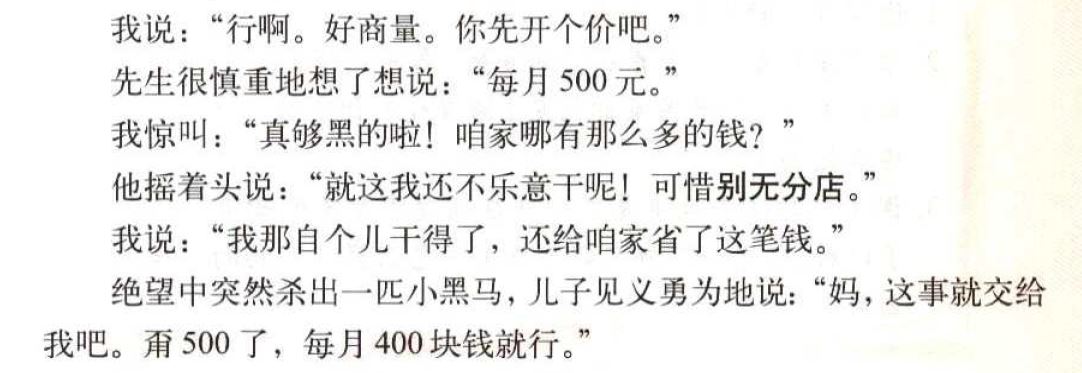 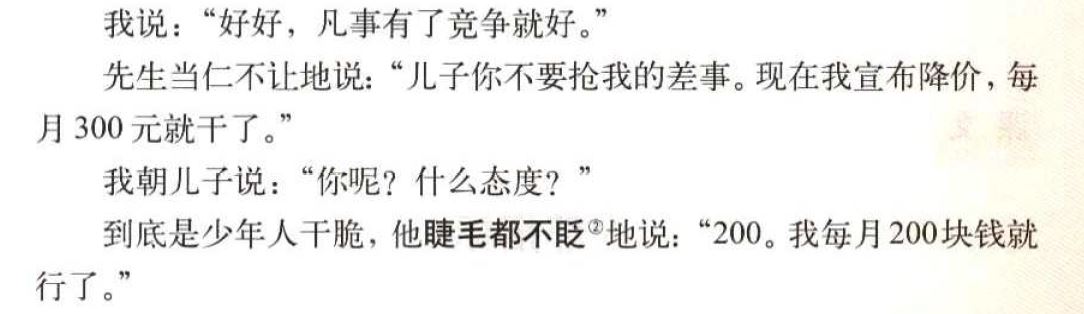 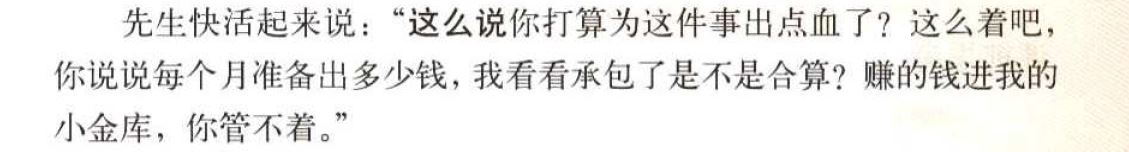 “这么说你打算为这件事出点血了？”是什么意思？
后来先生为什么又“快活起来”了？
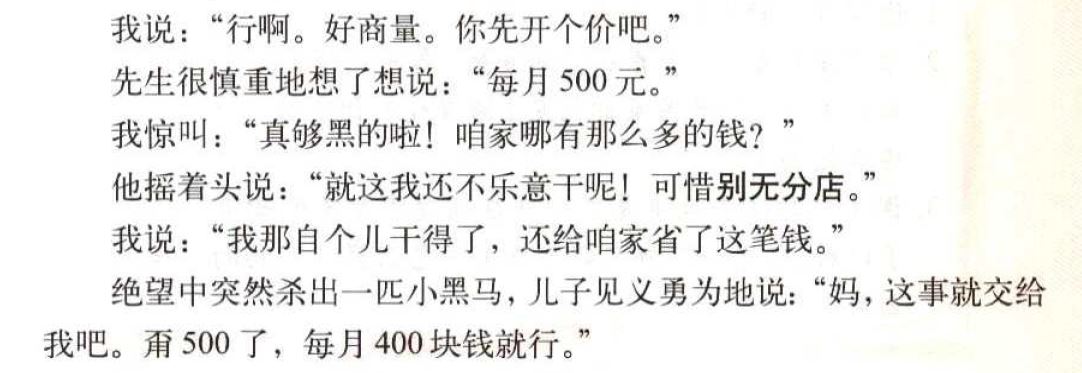 “我惊叫：‘真够黑的啦！’”是什么意思？这句话指的是什么事情？
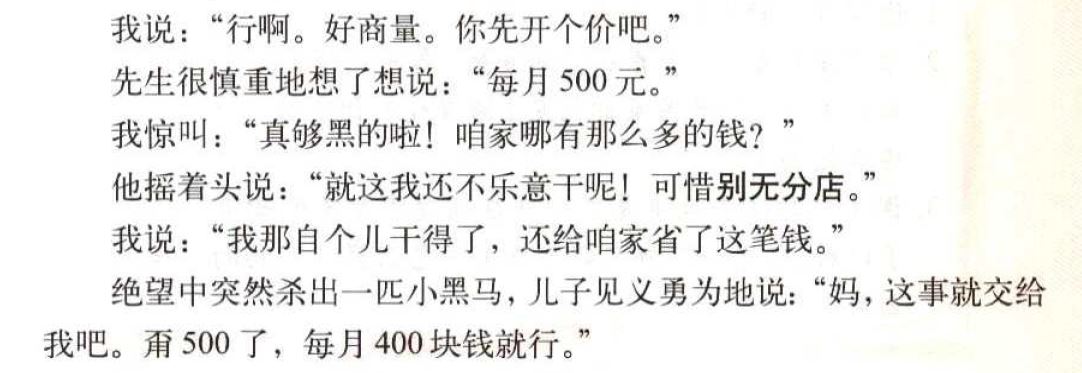 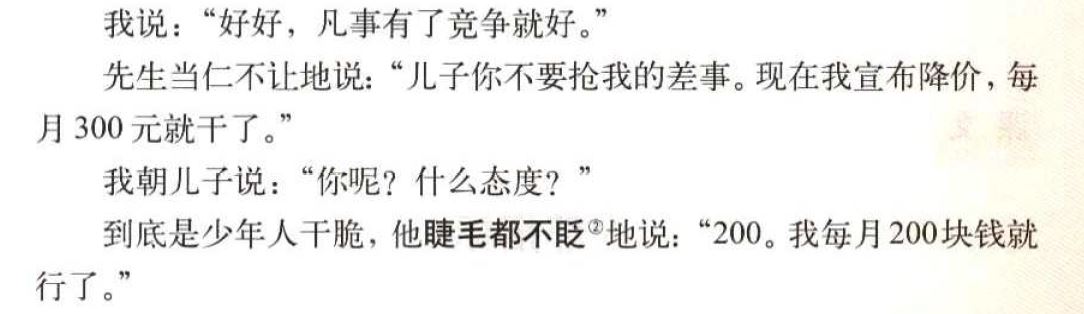 作者为什么把儿子称为“小黑马”？
语言点
这么说你打算为这件事出点血了？
【解释】这么说：表示根据对方的意思来推向，在它之后，说出自己的结论，或者用所作的推测询问对方，求得实证。
【举例】
A：我是个《哈里波特》迷，刚买的英文
             原版的第五册，我两天就看完了。
     B：这么说你的英文水平相当高了，真让人      
            佩服！
A：小丽这个女孩真不错，性格温柔文静， 
             又聪明又漂亮，谁要是成了她的男朋 
             友，那就幸福死了。
      B：这么说，你一定是爱上她了吧？赶快
             采取行动吧！
【链接】
这么说来：意思、用法与“这么说”基本相同。
练一练
用“这么说”或“这么说来”改写或完成下面的对话。
A：我是江苏人，我的老家就在江苏苏州。。
      B：咱们倆还是同乡呢！
_______________________。
2.   A：我非常喜欢吃泡菜、饭卷之类的东西。。
      B：那你一定常去韩国饭馆吧？
_______________________。
别无分店
【解释】别：副词，另、另外的意思。别无：没有别的、另外的。


【举例】别无选择/别无退路/别无所求/别无爱好/别无办法/别无二致（没有两样）/别无要求/别无优点/别无特长
【链接】别有……：别有用心（另有不可告人的企图）/别有特色/别有天地（另有心的同样好的环境）
练一练
用“别无……”或“别有……”改写或完成下面的对话
A：我和妈妈吵架了，我说了伤害她的话，你 
             认为我现在该怎么办才好？
       B：我觉得你应该马上去向你妈妈道歉，          
              除此之外没有更好的办法。（别无……)
2.    A：你昨天去的那家咖啡馆怎么样？
       B：真的很不错，很有特色（别 
              有…….)_________。
睫毛都不眨
【解释】形容毫不犹豫的样子。


【举例】
他非常喜欢逛书店，遇到喜欢的书，不管多贵，掏钱时睫毛都不眨。
我问他能不能帮我的忙，他睫毛都不眨就同意了。
【链接】眼睛都不眨：意思和用法同“睫毛都不眨”。
练一练
用“睫毛都不眨”或“眼睛都不眨”改写或完成句子。
他们俩恋爱两年多了，感情越来越深，当他向她求婚时，她马上就同意了。
一看到那个自己喜欢已久的包，___________。
词语辨析
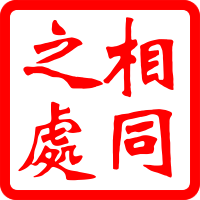 可惜-惋惜
中国队在最后的时刻输了球，让人觉得非常可惜/惋惜。
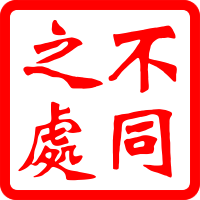 可惜-惋惜
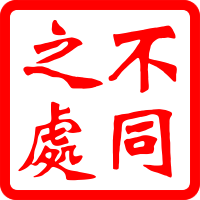 可惜-惋惜
到了北京不去长城参观，真是一件十分可惜的事情。
她年纪轻轻的，死得太可惜了。
他错过了去名牌大学学习的机会，大家都为他惋惜。
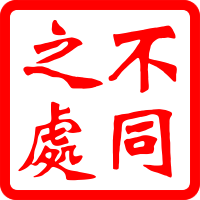 可惜-惋惜
今天我们全部同学一起照相，可惜我迟到了，没赶上。
我非常想看那个张艺谋的新电影，可惜没买到票。
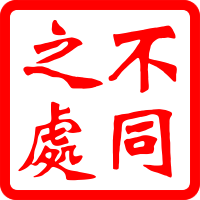 可惜-惋惜
一个人才就这样被毒品毁掉了，可惜！
可惜啊，白白浪费了一年的时间。
练一练
这么年轻就离开了这个世界，真（        ）啊！
他错过了这次好机会，大家都为他（        ） 。
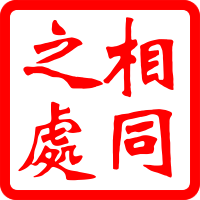 绝望-失望
这个牌子的电脑老出问题，让我非常失望。
看到孩子的病一天比一天严重，爸爸妈妈的心里十分绝望。
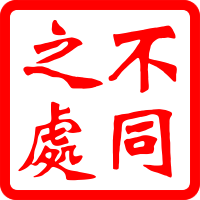 绝望-失望
因为今年没有考上大学，他失望了。
什么药都试过了，但他的病还是没有好转，大家都绝望了。
商量好的旅行计划不能去了，真让人失望。
这位老人对生活完全绝望了，选择了自杀这条路。
练一练
看着病重的妻子，内心（        ）的感觉越来越强烈。
你这次的学习成绩没有让爸爸妈妈（        ），我们一定要奖励你！